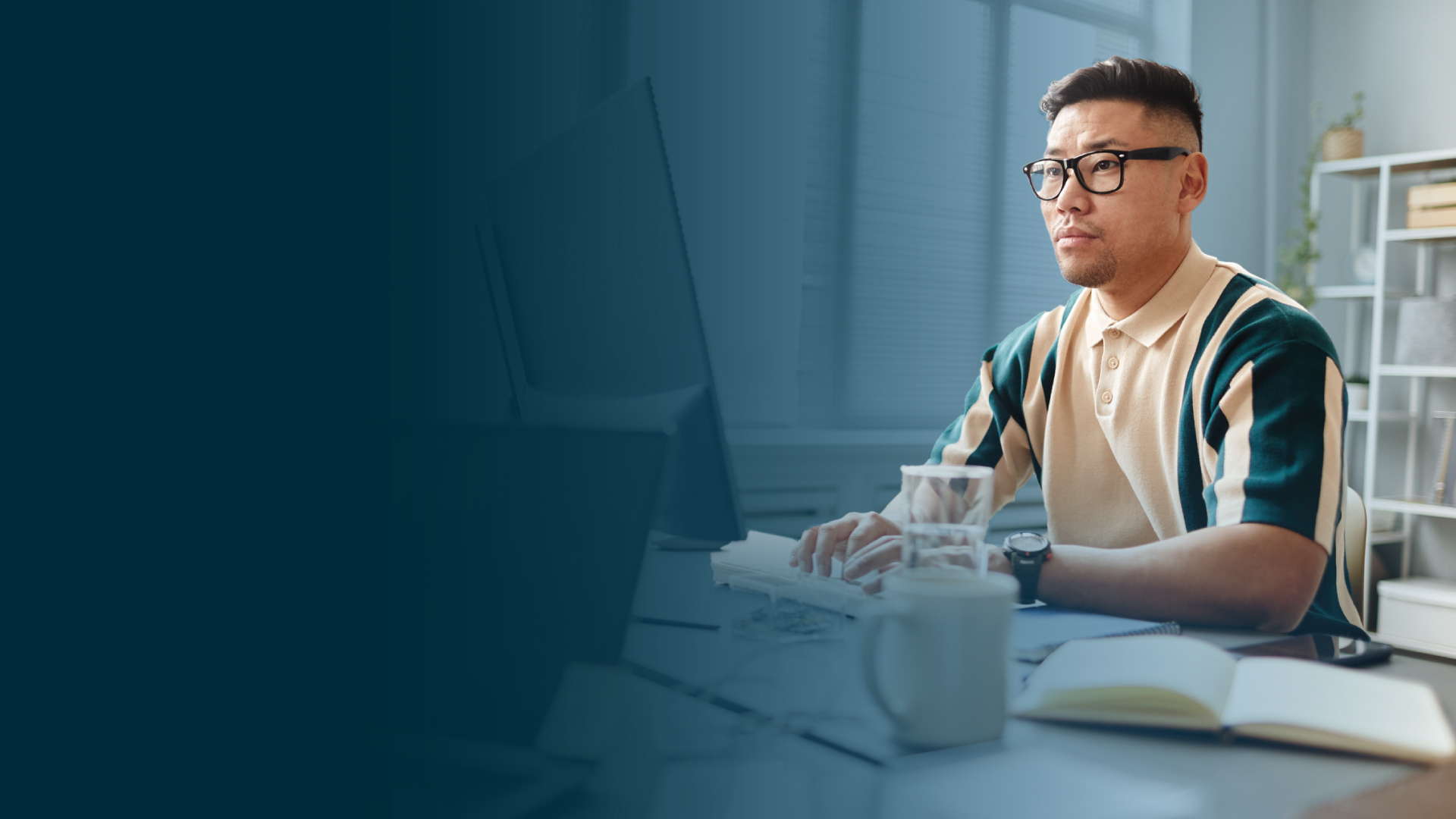 Welcome to our demo
Meet the Wysdom Operations Center: chatbot analytics software
Agenda
Presenter
Meet Wysdom 
Bot team challenges
Live demo
Jay Athia
Sr. Director, Customer Success
jay.athia@wysdom.ai
[Speaker Notes: Credibility

Jay personal - 5+ years managing and analyzing bots. Lots of platforms, voice, mobile. Finding and fixing the most trivial problems and the most complex, learning along the way to refine a process to help find the most impactful issues, forecast them, release and measure.]
Fast track bot improvement with Wysdom
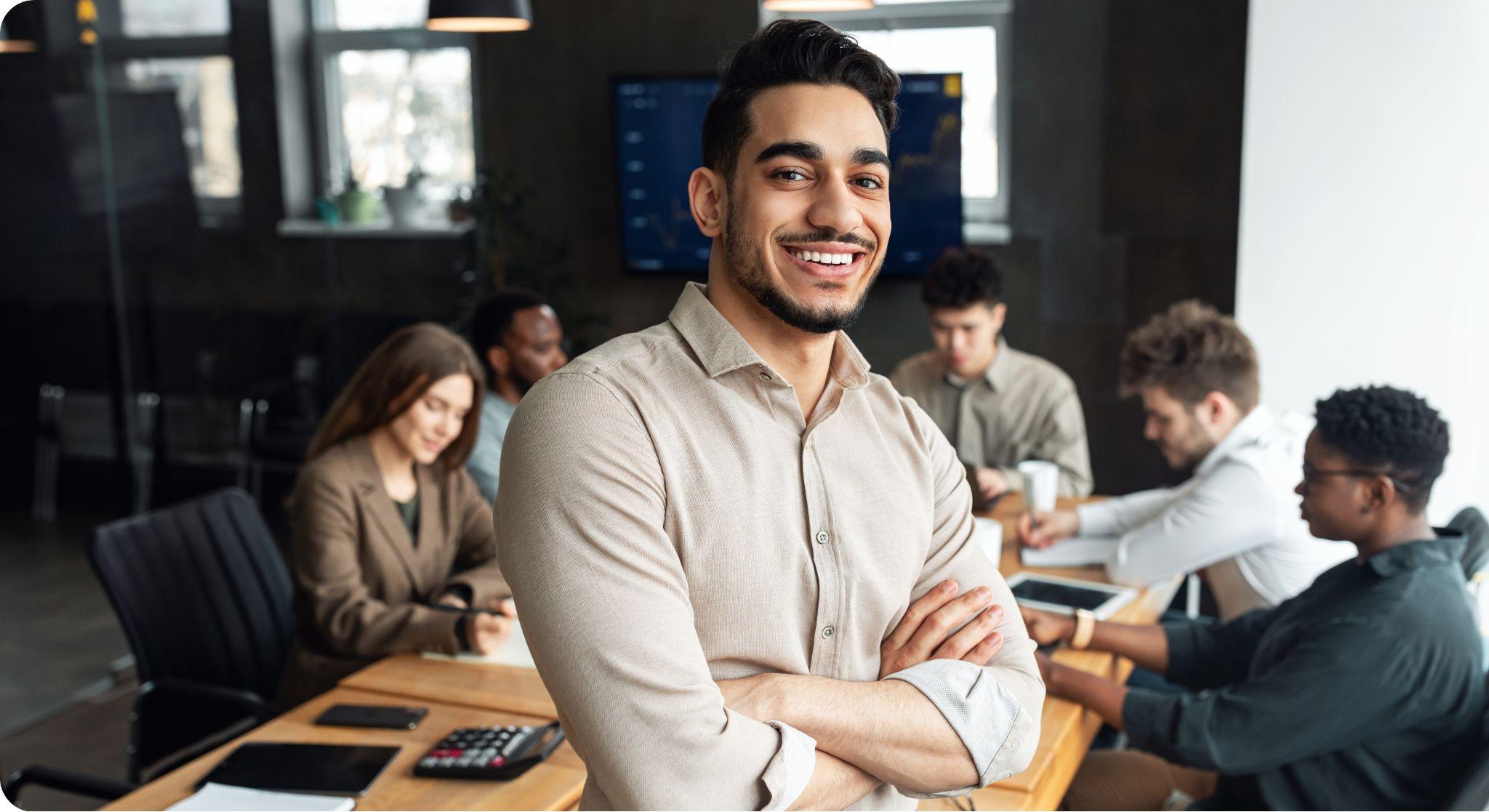 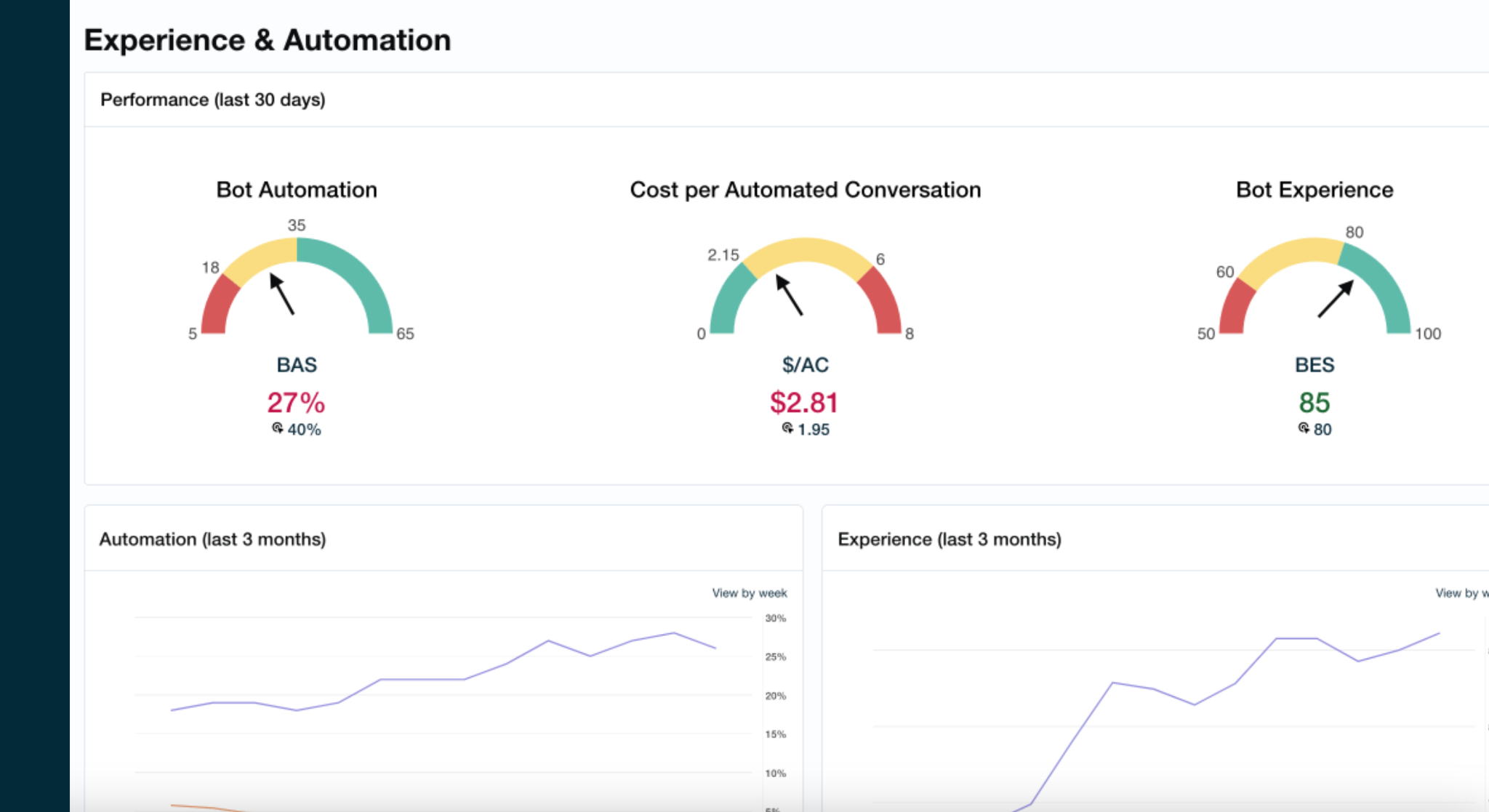 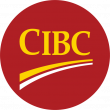 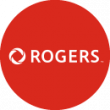 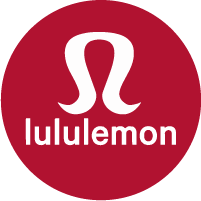 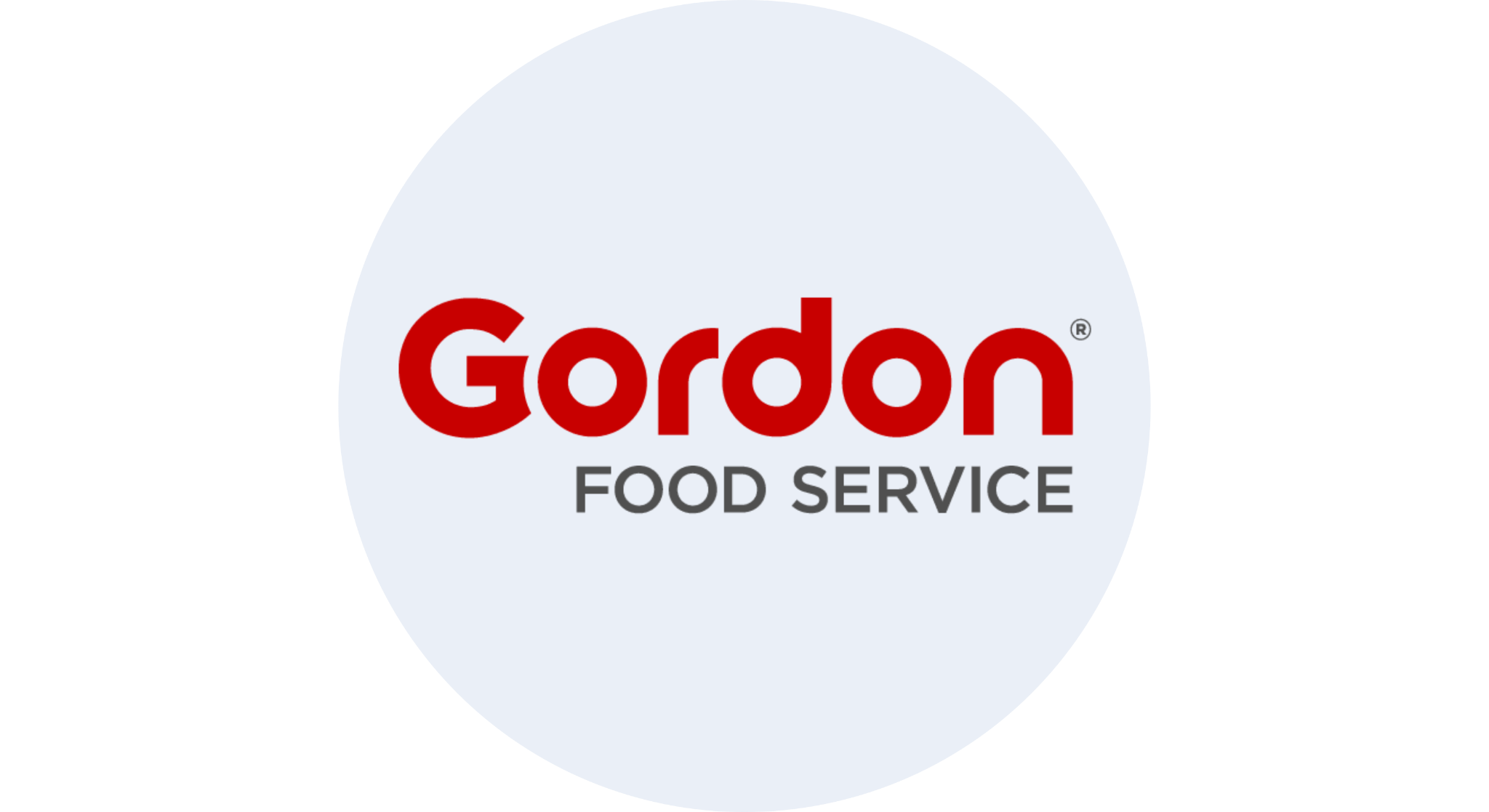 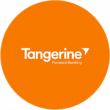 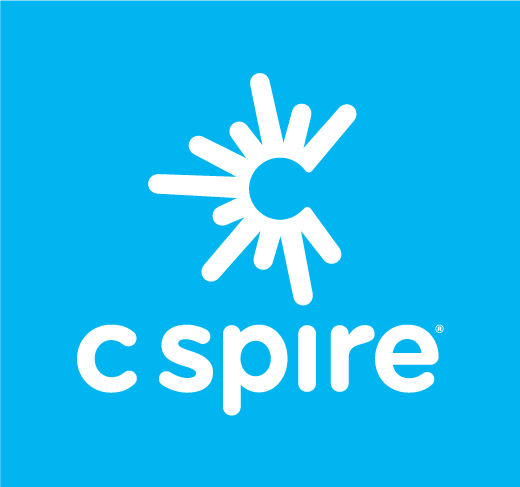 ChatbotAnalytics software
Chatbotservices
Dozens ofhappy customers
[Speaker Notes: Talking points
Thanks for joining me today.
First a bit about us.]
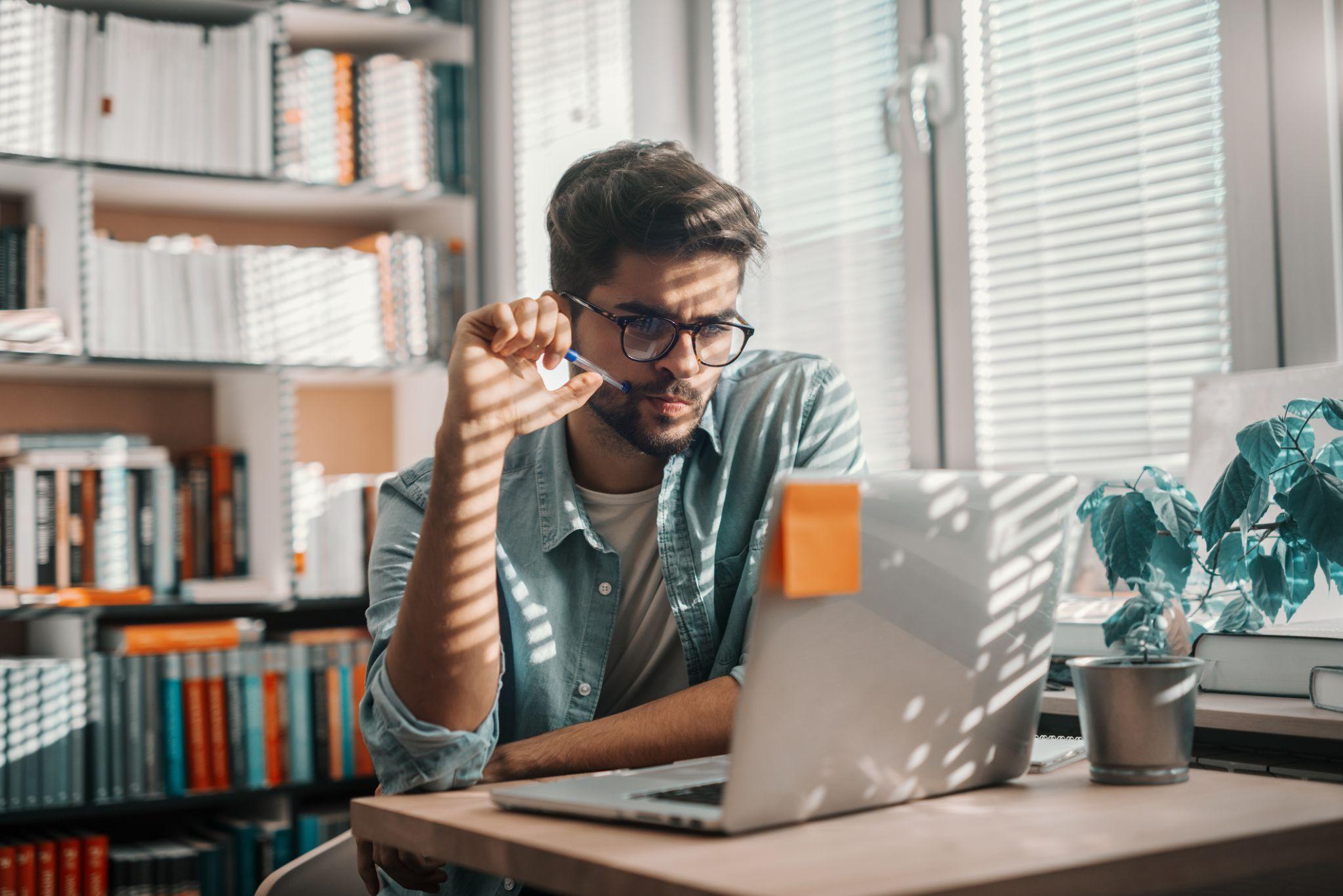 The bot isn’t 
living up to expectations
Not meeting containment goals
Contact center volume still growing
I can’t get resources
It’s the wrong platform for our needs
[Speaker Notes: Rephrase problem
You probably got a bot platform, expected the latest tech to automate and it’s not living up. Task completion or containment isn’t there. Contact center volume isn’t letting up -- and the platform gets blamed on being too difficult or lacking features. You find new use cases to add to it,and that gets a bit more ROI, but that too stagnates as there are no resources for additional integrations or new channels like voice.

Emotional impact
Execs aren’t thrilled, they start getting distracted by a new technology that might solve the problem. You are trying to keep the bot running well and proving your worth.]
Chatbot analytics demo
Find us at the show … and after!
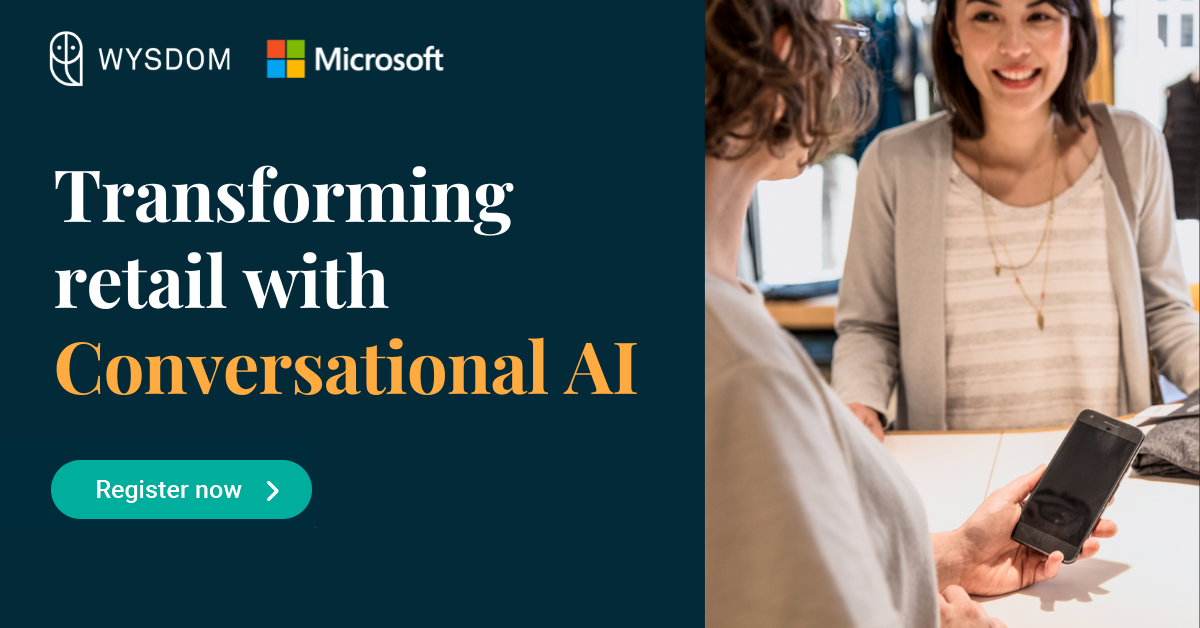 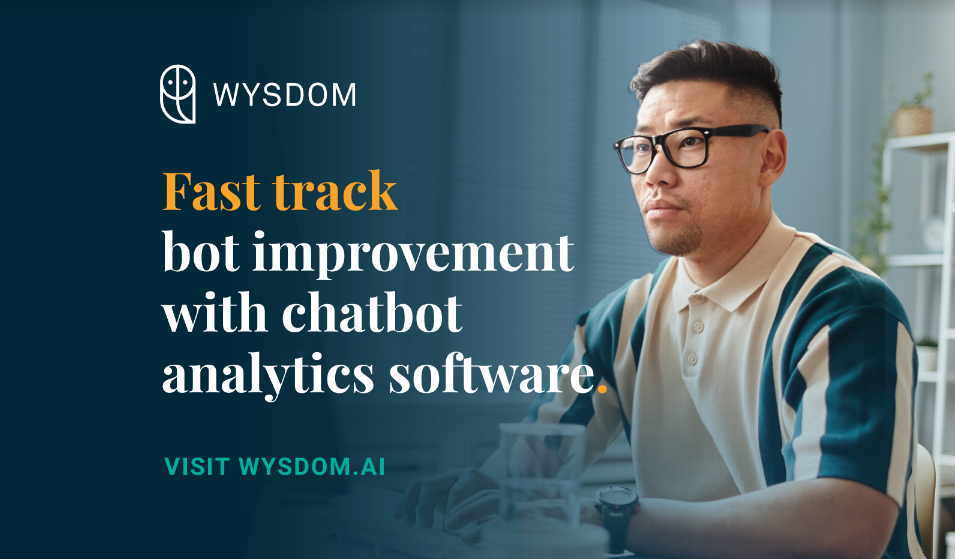 Booth visit 
# 416
Webinar 
Sep 13 @ 2:00 ET
wysdom.ai
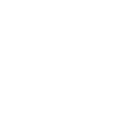 www.wysdom.ai
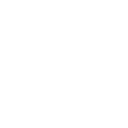 sales@wysdom.ai
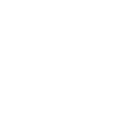 linkedin.com/company/wysdomai
[Speaker Notes: talking points: 

so, that’s a wrap for me, hope you learned something today. 
I wanted to invite you to check out our website, but more importantly, find us on LinkedIn search for Wysdom AI (Wysdom with a Y), and follow us. 
The Team has been putting out a lot of content about bot analytics that you might find quite interesting. We’ve recently started a topic around LLMs talking about how ChatGPT, Bing and so on, about these latest trends.]